How does a horse really run?  Photo sequence in which Eadweard Muybridge proved a horse lifts all four feet off the ground as it runs.
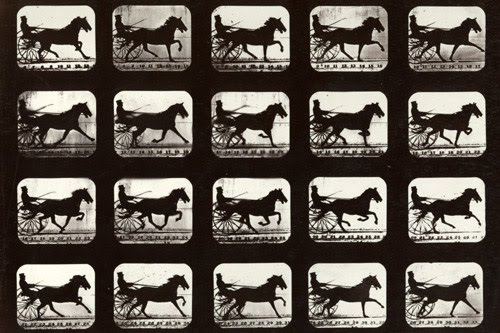 CSSE 374:Interaction Diagrams
Steve Chenoweth 
Office: Moench Room F220
Phone: (812) 877-8974Email: chenowet@rose-hulman.edu
Chandan Rupakheti 
Office: Moench Room F203
Phone: (812) 877-8390Email: rupakhet@rose-hulman.edu
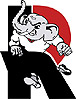 These slides and others derived from Shawn Bohner, Curt Clifton, Alex Lo and others involved in delivering 374.
[Speaker Notes: Gosh, didn’t we already have interaction diagrams?  How could these be different?

Image from http://virtualvictorian.blogspot.com/2010_01_01_archive.html.]
From last time – Prefer Design Skill over UML Skill
UML is only a tool for object design 
The real skill is the design, …NOT the diagramming
Fundamental object design requires knowledge of:
Principles of responsibility assignment
Design patterns
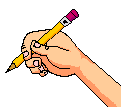 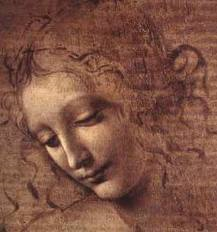 And design in the real world takes domain knowledge, too…

[Speaker Notes: But we need some notation to discuss and practice these, so the next couple of sessions will be notation focused.

Seeking a software design job because you are good at UML diagrams is like …
	seeking a career as a novelist because you have good penmanship!]
Learning Outcomes: O-O Design
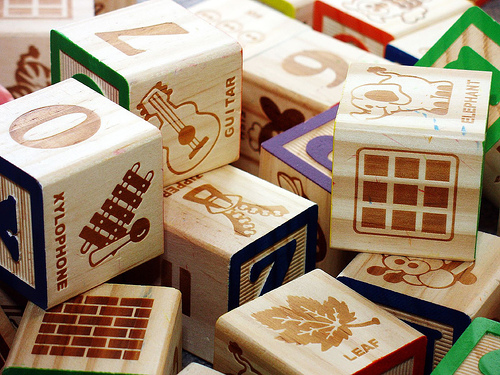 Demonstrate object-oriented design basics like domain models, class diagrams, and interaction (sequence and communication) diagrams. 
Outline Dynamic/Behavior Design concepts
Introduce Interaction Diagrams
Describe Key Sequence Diagram Concepts
Describe Key Communications Diagram Concepts
http://enterprisegeeks.com/blog/2009/07/
[Speaker Notes: UML is to design as good penmanship is to authoring a book…]
Don’t confuse with System Sequence Diagrams (SSDs), which use a subset of the notation
Interaction Diagrams
Used for dynamic object modeling 
Answer questions about behavior (i.e., events, sequencing)
Two common types:
Sequence diagrams
Communication diagrams
Spend time on interaction diagrams, not just class diagrams
Q1,2

[Speaker Notes: We are doing design! Let’s use UML to learn more about it.
     While we talk UML syntax specifics, please pay attention to principles…
>>>Larman starts with Interaction Diagrams – to indicate that it behavior and modeling dynamics should be a first class activity.

Q1: Interaction diagrams are used for static/dynamic (circle one) object modeling.
Q2: The two most common interaction diagrams are ________ diagrams and ________ diagrams.]
Sequence Diagram Example
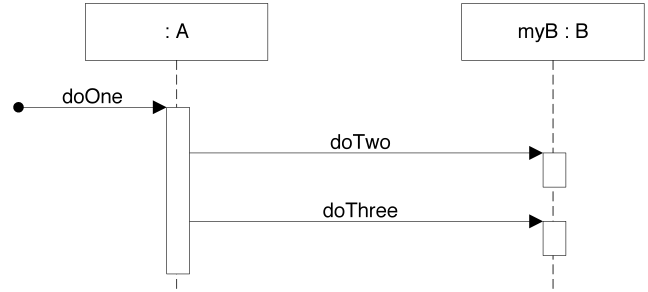 public class A {  private B myB = new B();  public void doOne() {    myB.doTwo();    myB.doThree();  }
}

[Speaker Notes: We’ll get into the details in a bit.]
Communication Diagram Example
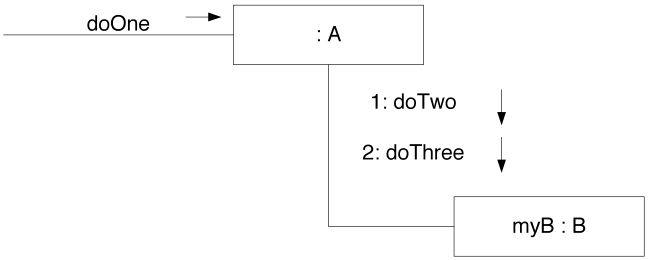 public class A {  private B myB = new B();  public void doOne() {    myB.doTwo();    myB.doThree();  }
}

[Speaker Notes: Ditto.]
Relative Strengths
Sequence Diagrams (SD)
Clearer notation & semantics
Better tool support
Easier to follow
Excellent for documents
Communication Diagrams (CD)
Much more space efficient
Easier to modify quickly
Excellent for UML as sketch
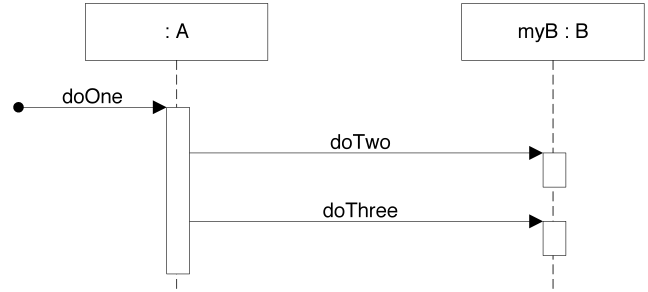 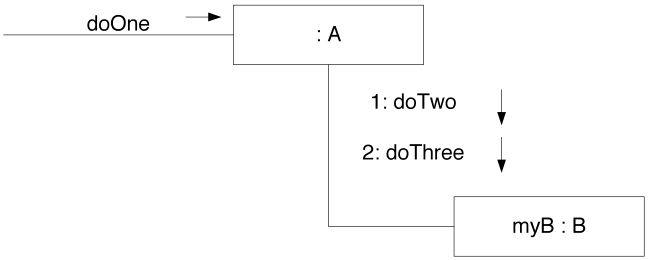 
[Speaker Notes: A lot more people use the SD’s!  Why do you think that is?]
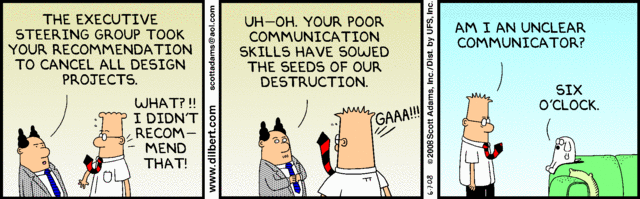 Common Notation
[Speaker Notes: Except maybe for Dilbert’s boss…]
Lifeline Boxes
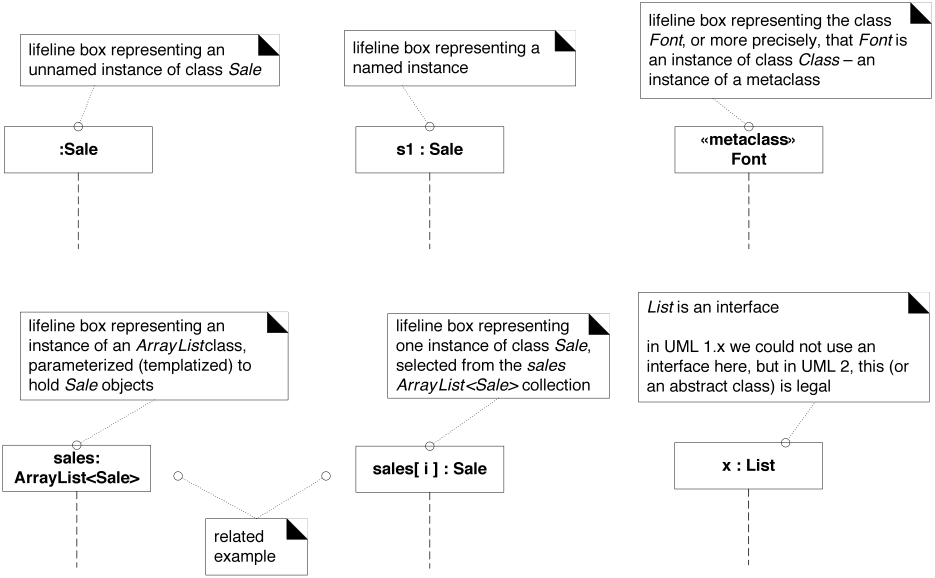 Q3
[Speaker Notes: Note that there are various ways to represent lifeline boxes 
  1) unnamed instance,  2) Named instance, 3) ArrayList, 4) ArrayList Instance
Q3: Draw a lifeline box representing a named instance of a class Video.]
Basic Message Expression Syntax
id = message(parameter : parameterType) : returnType
Much is optional, for example:
initialize(register)
initialize
d = getProductDescription(id)
d = getProductDescription(id:ItemID)
d = getProductDescription(id:ItemID) : ProductDesc

[Speaker Notes: The main idea is to draw arrows with identifying information on them!]
Sequence Diagrams (SD)(when order is key)
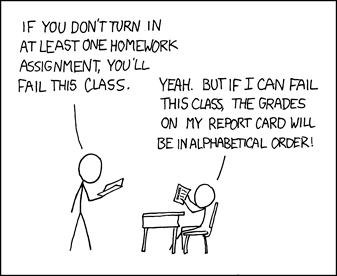 [Speaker Notes: This looks like an easier school!]
Found message
Execution specification bars
Synchronous messages
Basic SD Terminology
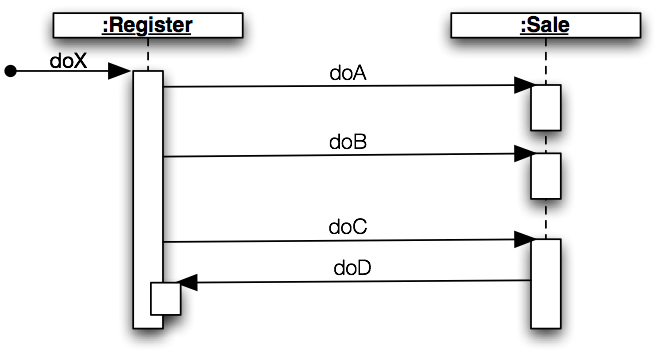 Q4

[Speaker Notes: ••• call-outs
What are the bars for?  See the book…

Q4: Label the parts of the sequence diagram below:]
Two Ways of Illustrating Return Values
returnVar = message(parameter)
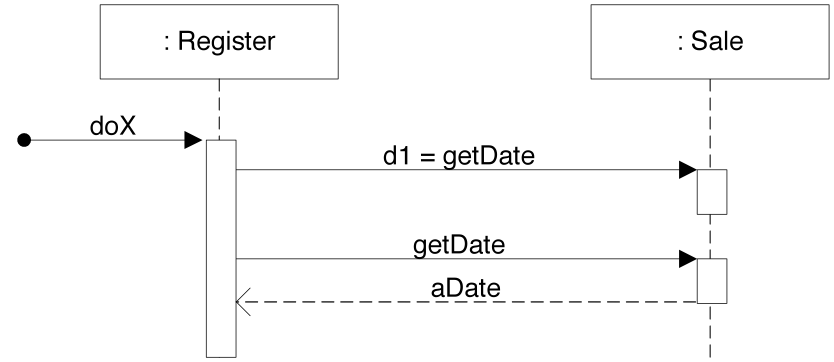 Using return or reply message

[Speaker Notes: d1 = getDate using returnVar = message(parameter)
Using return or reply message]
Conventional message name
Instance of… Note dashed line!
Instance Creation
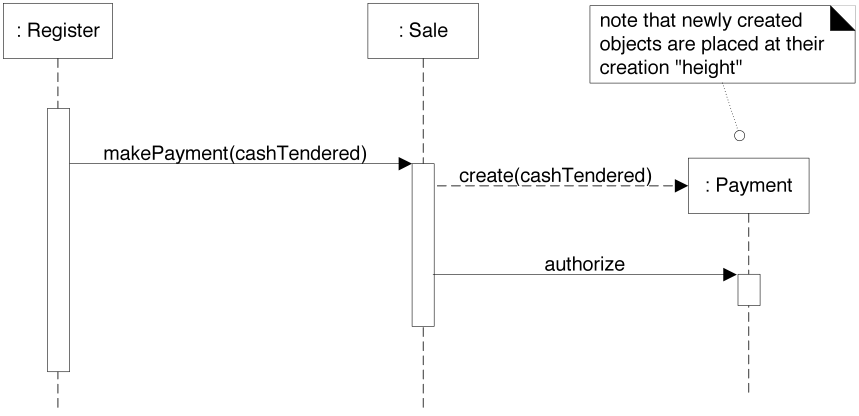 
[Speaker Notes: Remember, time runs down the page, so lower box indicates later allocation
Dashed line is a UML convention – means create Instance,  hence “create” text not needed. Clearer if text  used…]
“stereotype”
Instance Destruction
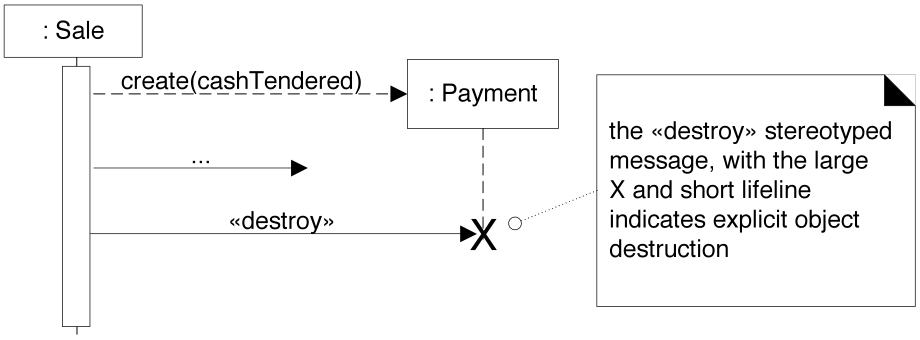 
[Speaker Notes: Again, time runs down the page, so lower box indicates later allocation]
Frame operator
Guard
Speaking of Sales…Recall Interaction Frames
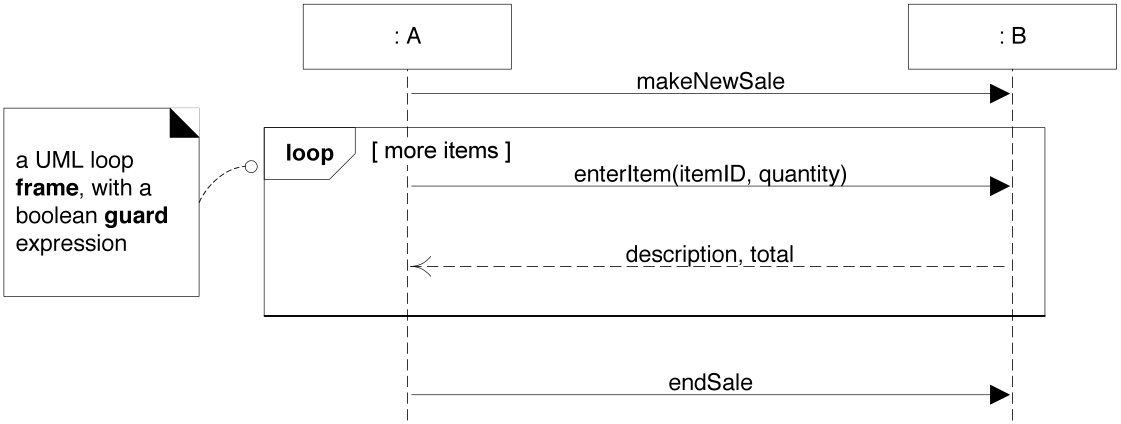 
[Speaker Notes: Remember, from SSD’s,  things like:
• frame operator
• guard]
Common Frame Operators
[Speaker Notes: Only in formal documentation would you use all of these variations!]
Mutual Exclusion “alt” Frame
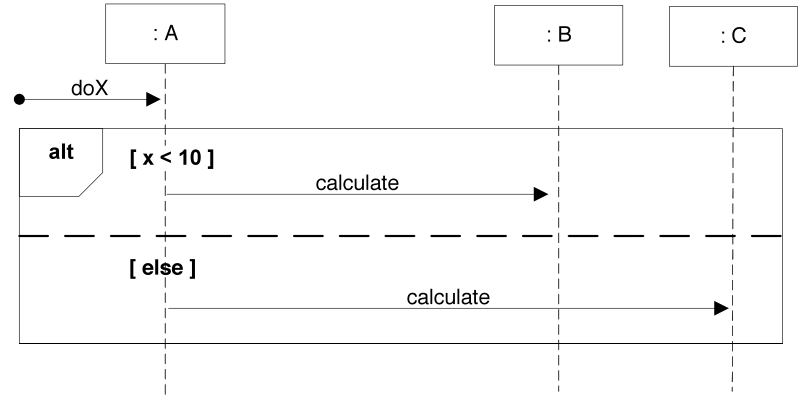 Divides sections of frame
Q5
[Speaker Notes: Q5: What interaction frame operator is used to represent an if-then-else control flow?]
One instance from a collection
Action box contains arbitrary statements from implementation language – increment i
Iterating Over a Collection—Version 1
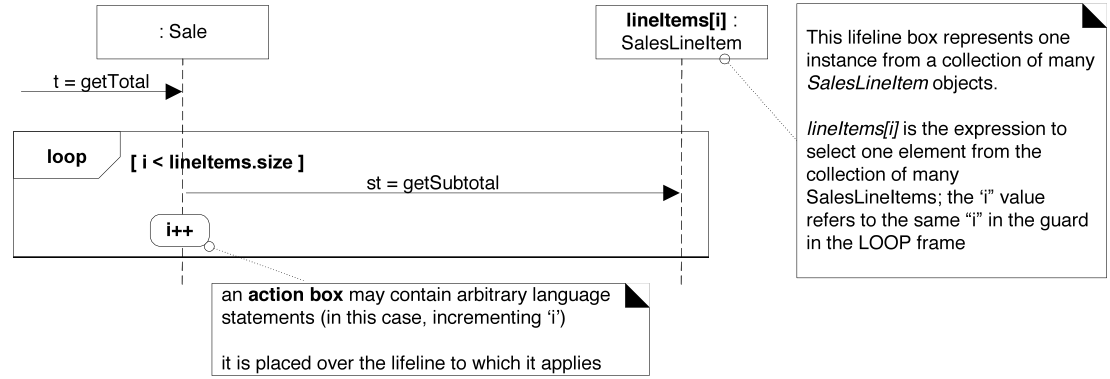 
[Speaker Notes: Lifeline box SalesLineItem is one instance from a collection of SalesLineItem objects
“i” is the increment value for keeping track of how many object instances…
The summing of the st values is implicit]
Iterating Over a Collection—Version 2
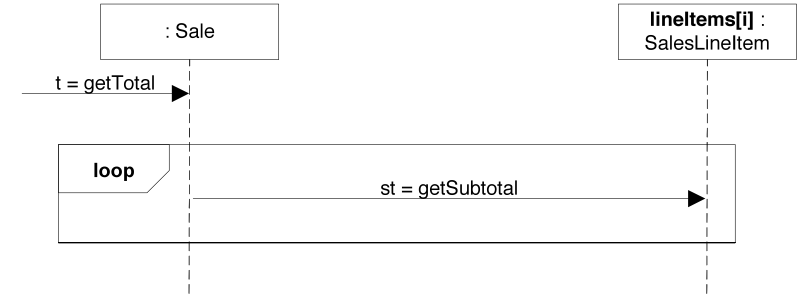 Leaves the loop implicit.
[Speaker Notes: Left implicit is the summing of the st values.]
sd frames
Interaction occurrence ref frames
Abstracting Interaction
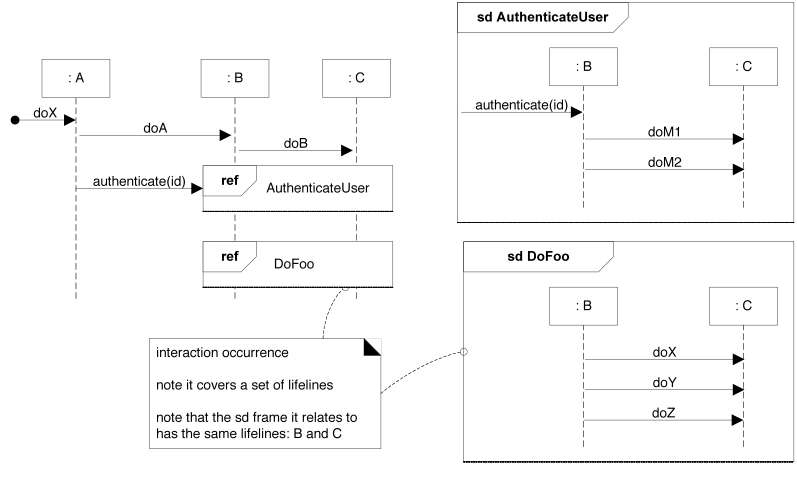 Q6

[Speaker Notes: • ref
• sd
Q6: What two interaction frame operators are used to show that one sequence diagram uses another?]
Asynchronous (non-blocking) call
Active object has its own thread
Synchronous (blocking) call
Asynchronous Calls
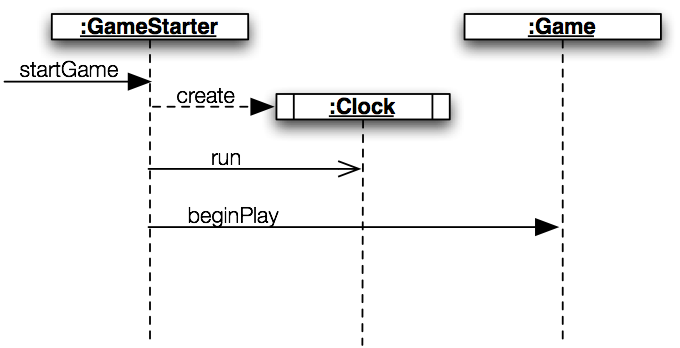 
[Speaker Notes: • sync
• async
• active object]
Exercise on Sequence Diagrams
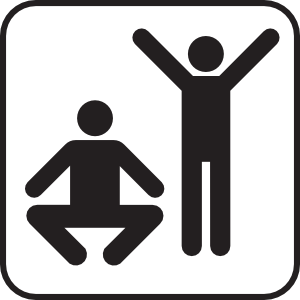 Break up into your project teams
Given the following:
Select a number of videos inpreparation to purchase and put them in a list (cart)
Involve Classes/Lifeline Boxes: Customer, Video, and Video Description
Invent other classes if you need them!
Draw an SD for Rent Video example
Q7
[Speaker Notes: Q7: Sketch a sequence diagram for the Rent Video Example.   We’ll also do this as a team, in class.]
VideoDescriptiontitlesubjectCategory
VideoSupplieraddress
namenewVideos
Contains
0..*
Shelflocationstock
MembershipIDstartDate
PricingPolicyperDayRentalChargeperDayLateCharge
1
1
Provides
1
1
0..*
Basket

Provides

Holds-videos-in
Describes
Selects 
1
1
1
*
*
Rents-from,Buys-from
Customer
name
address
phone#
Store
Address
Phone#
1
Video
ID
Stocks
1
*
*
1
*
1
*
*
1
1
1
1
1
1
Stores-
video-on
1
Maintains
*
Contains
*
Obtains

Defines
Makes-Authorizes

*
Determines-rental-charge
1

Records-rental-of
Initiates 
0..*
*
Payment/amount: Money
type
authorization
Rental
dueDate
ReturnDate
ReturnTime
Transactiondate
Transacts
Pays-for
1
1
1
1..*
1..*
[Speaker Notes: Here’s a shot at the Homework 1 Domain Model for BrickBusters Video Store…
Notice that not everything is covered: no video return, no shopping class, …
Many models would satisfy … this is only one]
An SD Solution for Rent Video Example
:Video
Description
:Customer
:Video
rentVideos
[more items]
Loop
findVideoToRent(ID,duration)
getVideoInfo(ID,duration)
videoTitle, desc, availabilty
videoTitle, availability
selectVideoToRent(ID)
selectedVideos(video List)
Checkout
updateAvailability(ID,duration)
totalWithTaxes
[Speaker Notes: This is one example, but even this one is a simplification to fit on slide (could also have Shelf, Store, and Basket)]
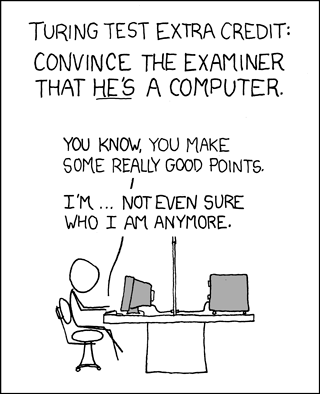 Communi-cation Diagrams(CD)
[Speaker Notes: This is the other, less used kind of interaction diagram.]
Multiple messages traverse links
Sequence number gives ordering
Single link connects two objects
Links vs. Messages
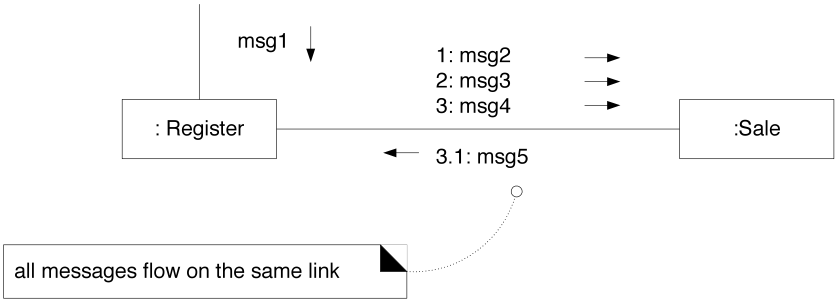 Q8

[Speaker Notes: • link
• messages
• sequence number (more details on next slide)
Q8: Labels the parts of the communication diagram below:]
Sequence Numbering – Following Flow
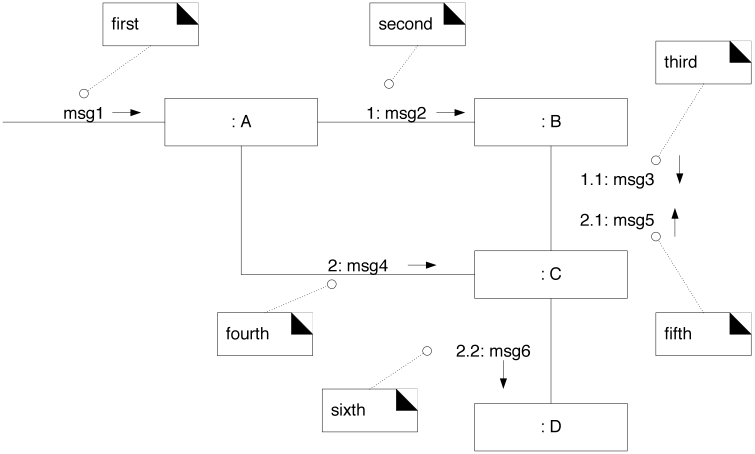 No number on “found” message
Nested messages use “legal” style

[Speaker Notes: This is how you know what’s done first.]
Conditional Messages Use Guards
Take different paths based on Test and ~Test conditions
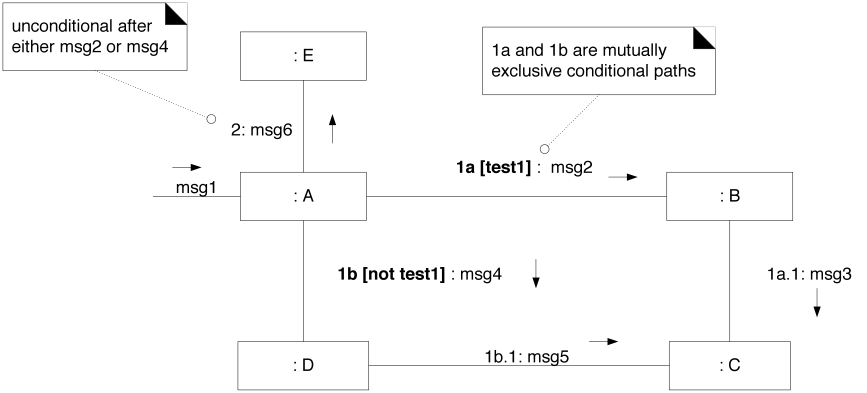 Q9a
[Speaker Notes: Q9: What do we write after the sequence number to show…		… conditional execution: _________		… iteration: ______________]
Iteration is indicated with “*” Note: 1 * [i=1..n]: st = getSubtotal
Iteration Uses Stars (splats  ***)
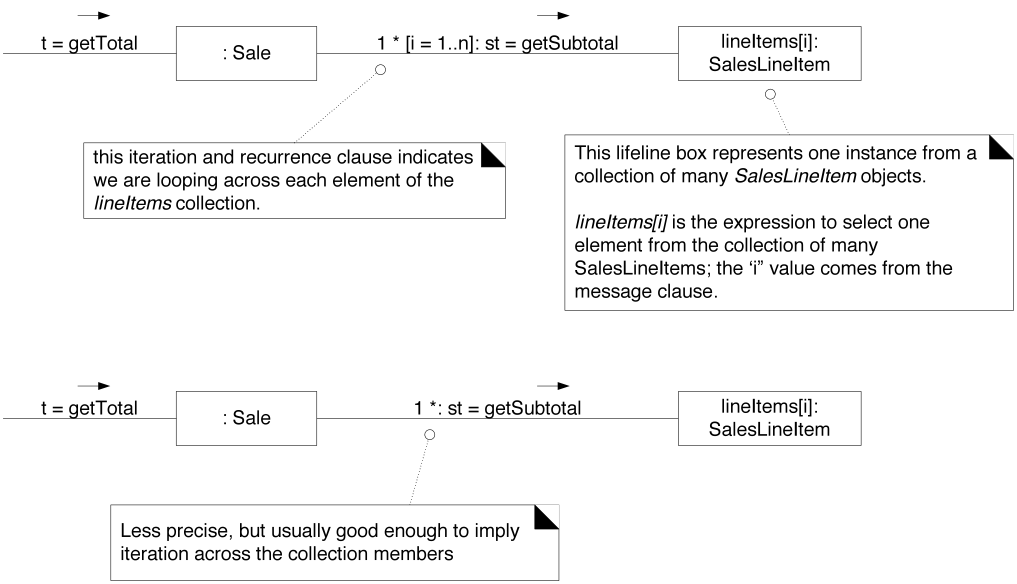 Q9b

[Speaker Notes: Looping in general
Iteration over a collection in the example
Q9: What do we write after the sequence number to show…		… conditional execution: ________________		… iteration: ___________]
Synchronous (blocking) call
Active object
Asynchronous (non-blocking) call
Asynchronous Calls
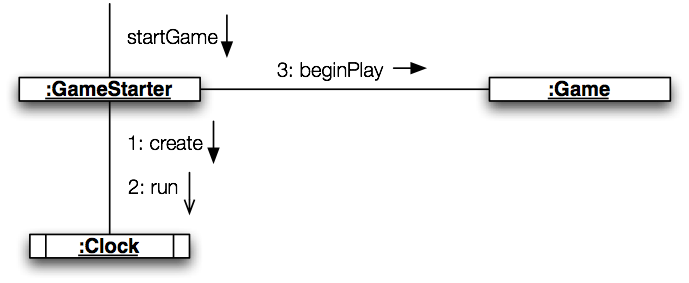 Q10

[Speaker Notes: Q10: Sketch a communication diagram for an ATM withdrawal …]
Exercise on Communications Diagrams
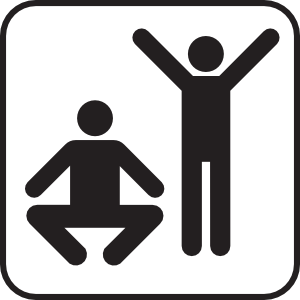 Break up into your project teams – if time
Given the following:
Select a number of videos inpreparation to purchase and put them in a list (cart)
Involve Classes/Lifeline Boxes: Customer, Video, and Video Description
Draw an CD for Rent Video example
Q10
[Speaker Notes: Q10: Sketch a communications diagram (CD) for the Rent Video Example on Slide.  We’ll also do as a team exercise in class.]
A CD Solution for Rent Video Example
1: FindVideoToRent(ID,duration)
2: selectVideoToRent(ID)
rentVideos
3: Checkout
:Customer
:Video
1.3: videoTitle, availability
3.1: selectedVideos(video List)
3.2: totalWithTaxes
1.1: getVideoInfo(ID,duration)
1.2: videoTitle, desc, availabilty
2.1: updateAvailability(ID,duration)
:Video
Description
[Speaker Notes: This is one example, but even this one is a simplification to fit on slide (could also have Shelf, Store, and Basket)]